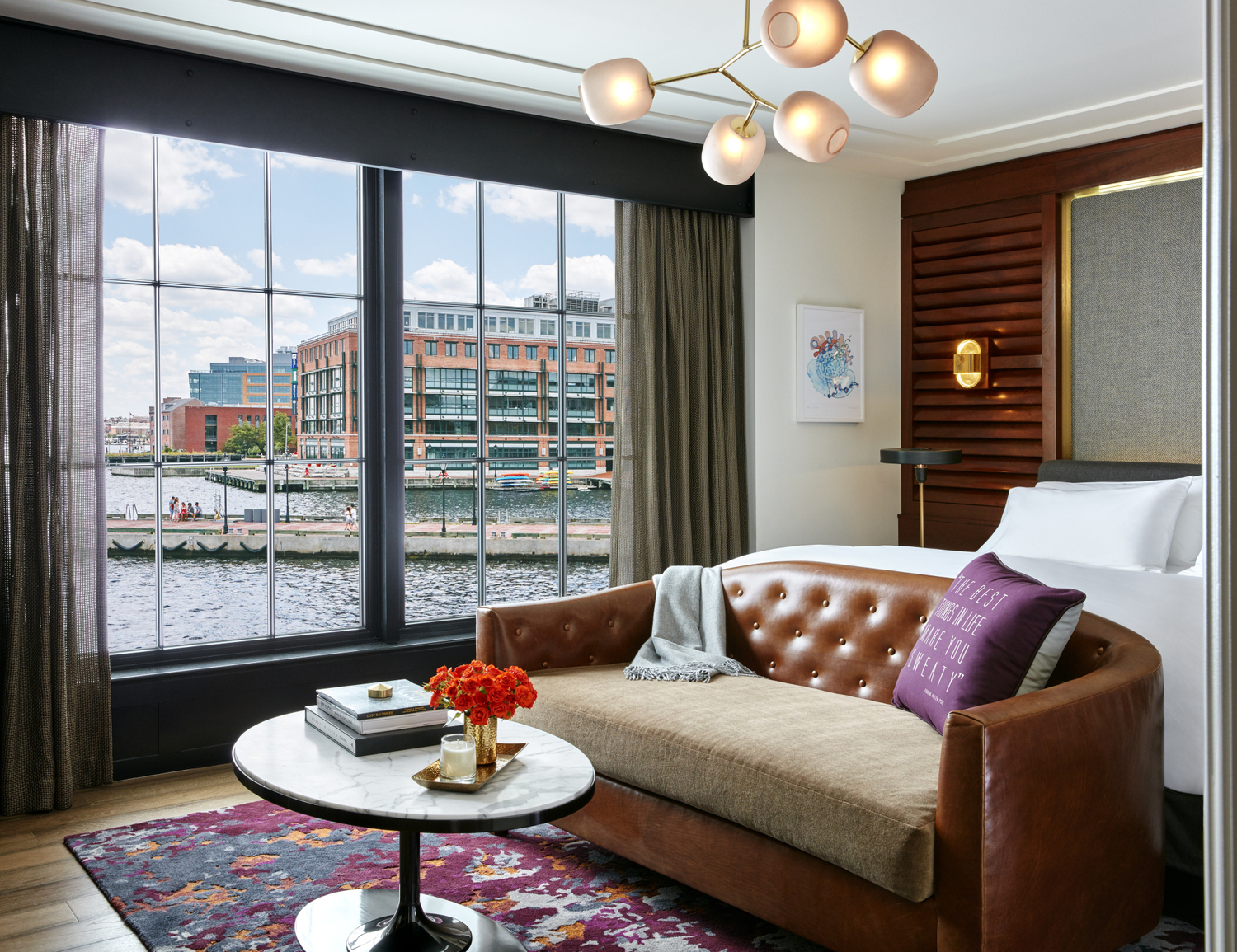 OFFICE HOURS
KATY GETTINGER EAGEN
VICE PRESIDENT, GROUP SALES
KATE ANTHONY
DIRECTOR, GROUP SALES – MID-ATLANTIC
CINDY TAYLOR
VICE PRESIDENT, GLOBAL MEETINGS & EVENTS
JONATHAN HOWE
PRESIDENT, HOWE & HUTTON, LTD.
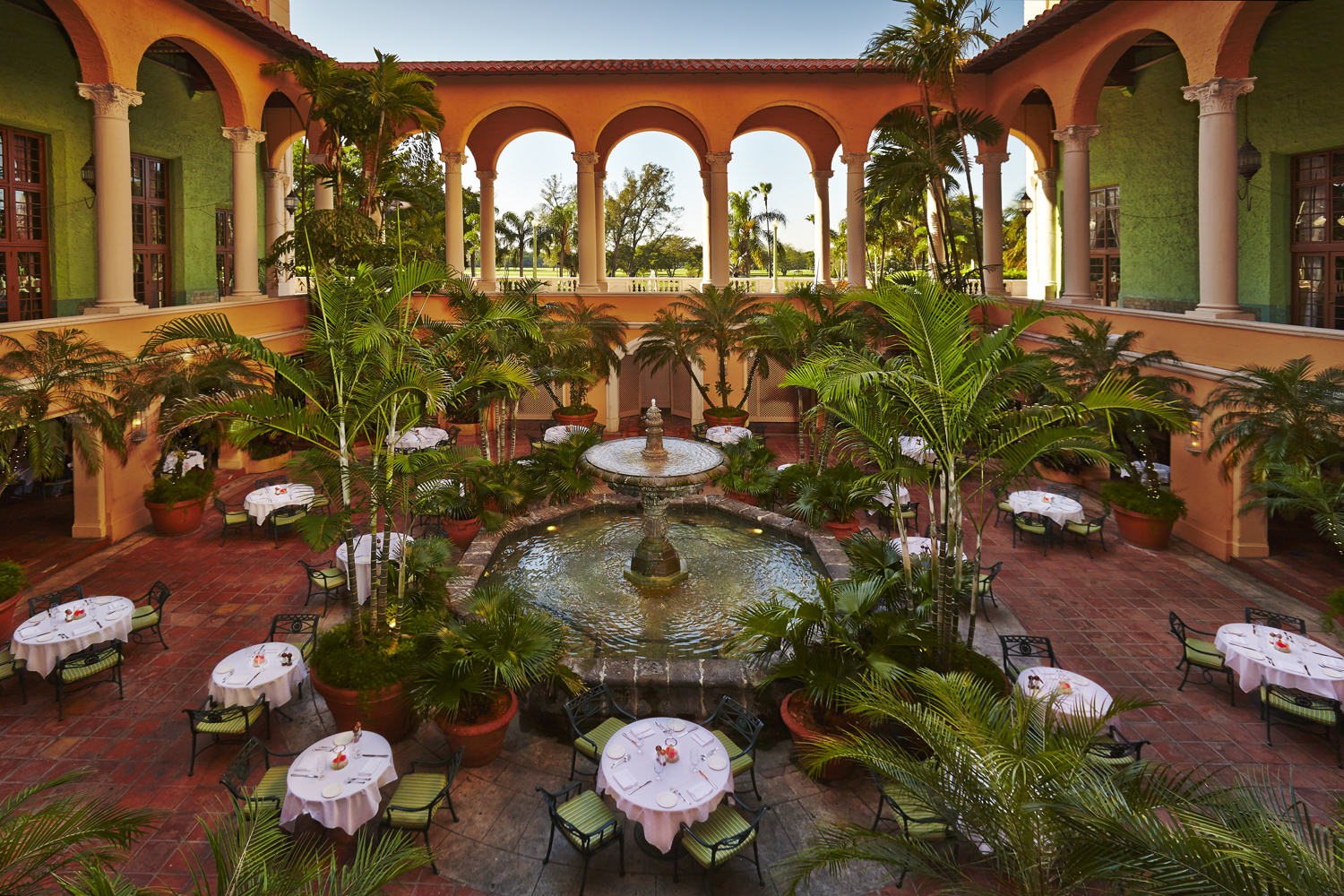 Decisions and length of contracting increase

Increase booked revenue Midwest / Southwest

Increase in Definite Bookings
JULY TRENDS
B
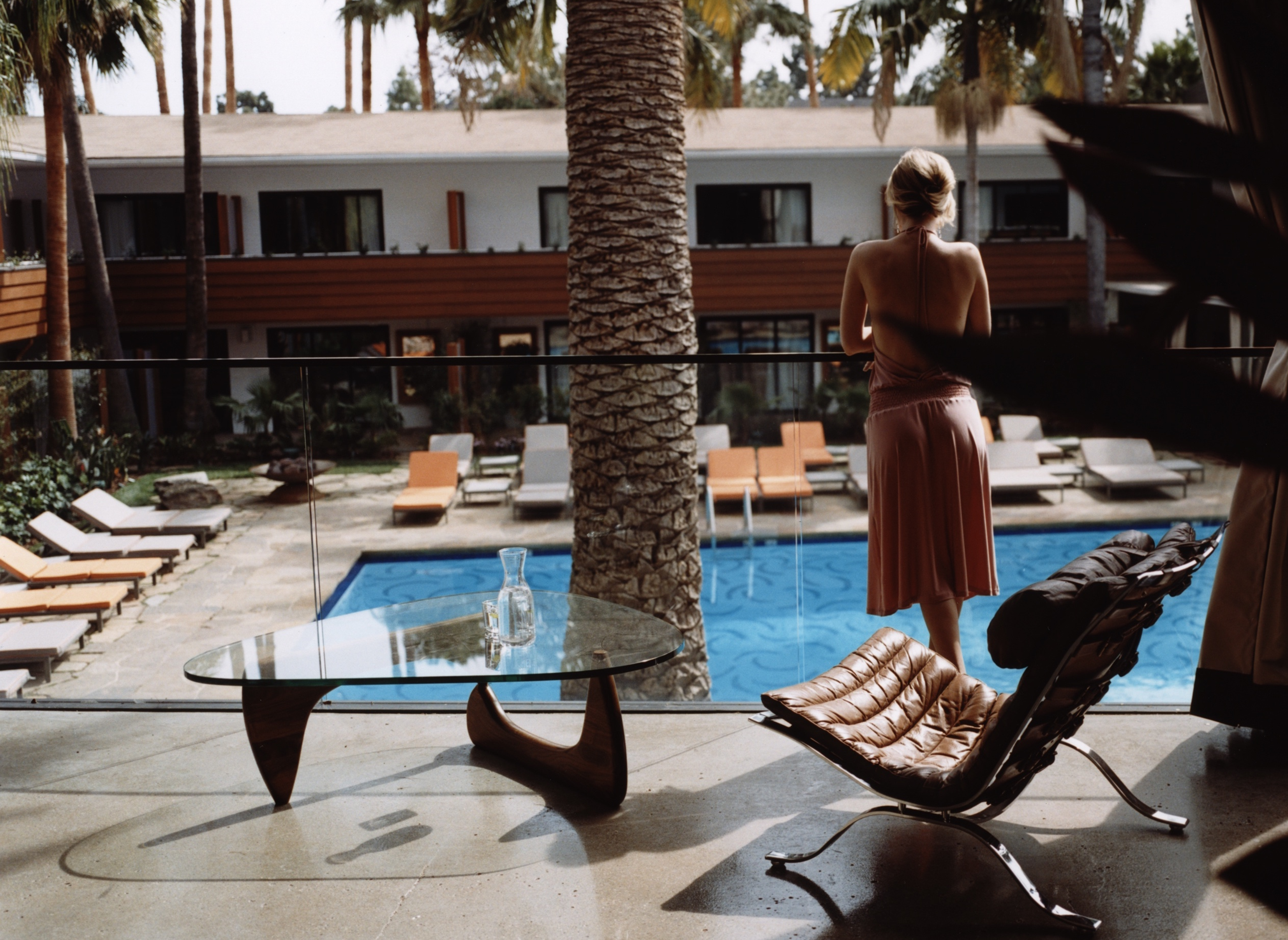 July 2020
New Definite Business Booked  

320% 
Increase over June 2020
GROWTH
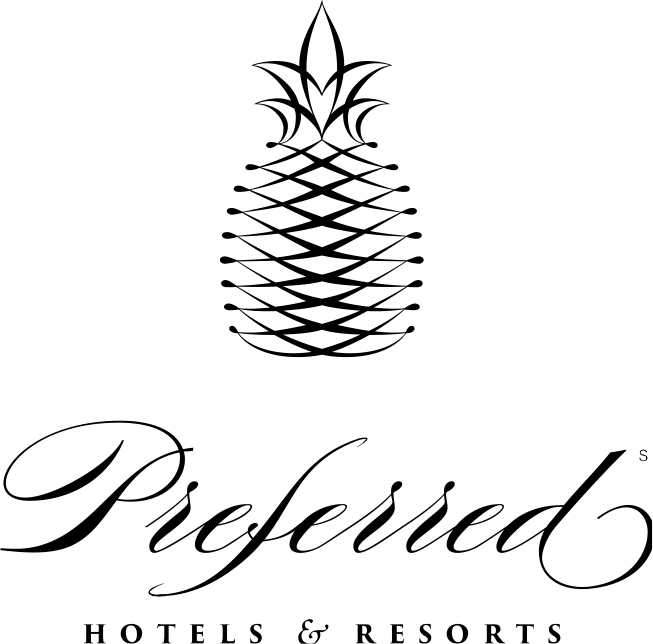 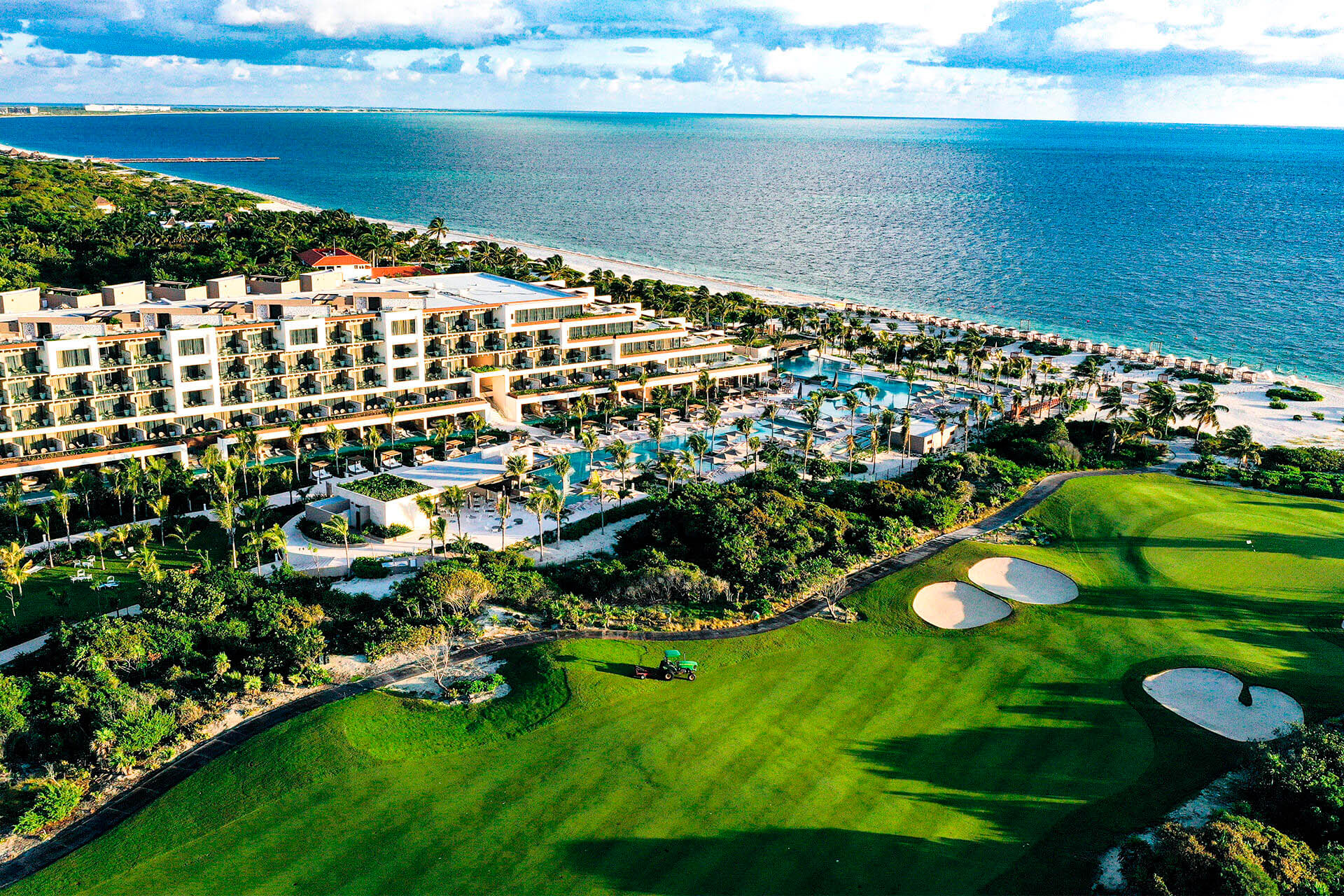 Mid-Atlantic / Association US
MArket includes:  DC, DE, GA, IN, KY, MD, NC, OH, PA, SC, VA, WV

THE NEW NORMAL A BRIDGE TO THE FUTURE

CURRENT TRENDS:
Smaller, regional events
Focus on drive market
Flexibility during contracting and execution
Hybrid Meetings
Need for strong bandwidth and IT infrastructure
Market Updates
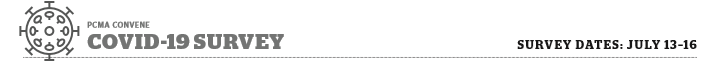 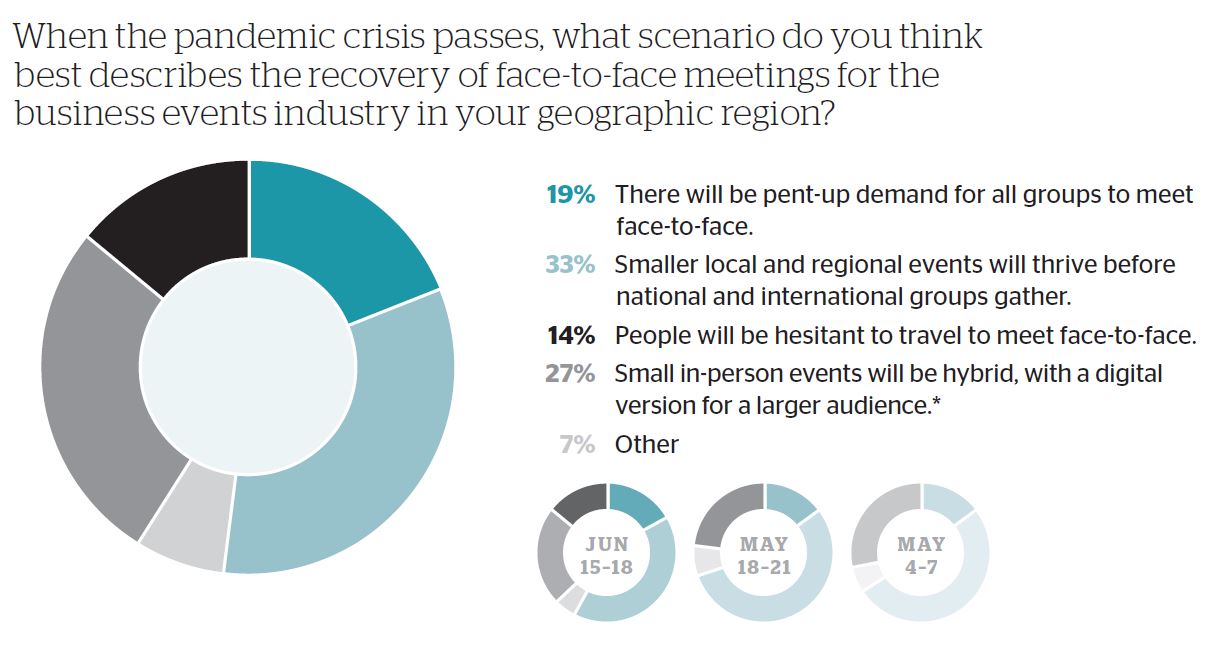 Market Updates
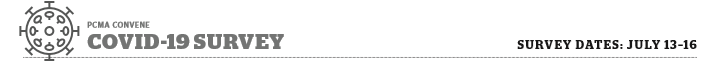 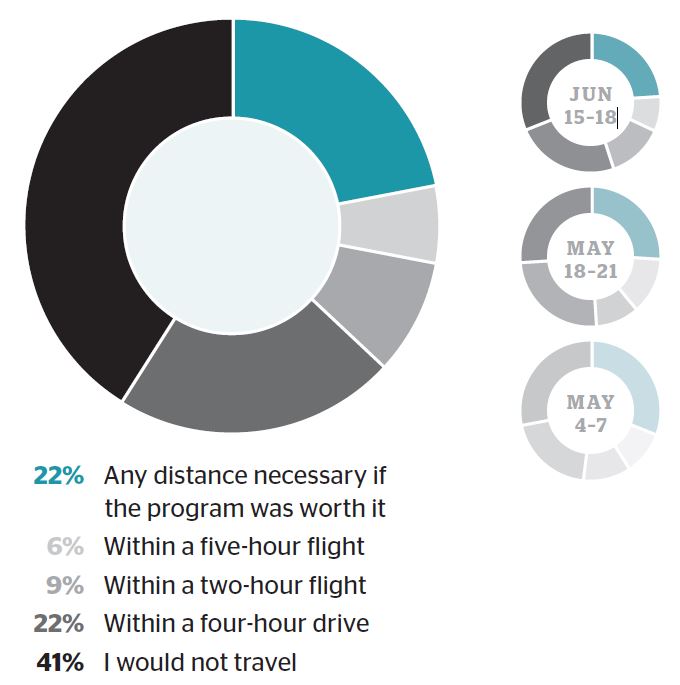 In the absence of a therapeutic treatment or vaccine for the COVID-19 virus, what is the farthest distance from your home you would consider traveling to a business event in 2020, assuming there are no financial or regulatory restrictions placed on travel?
Market Updates
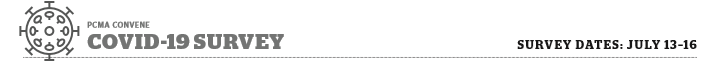 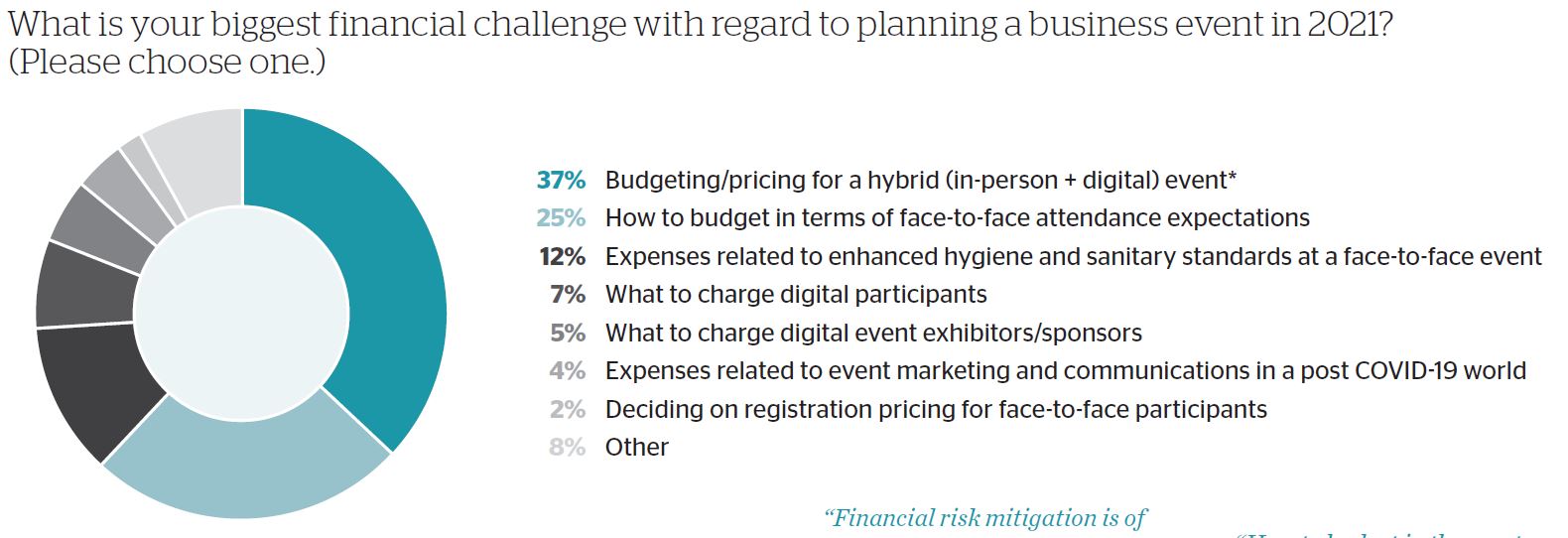 Market Updates
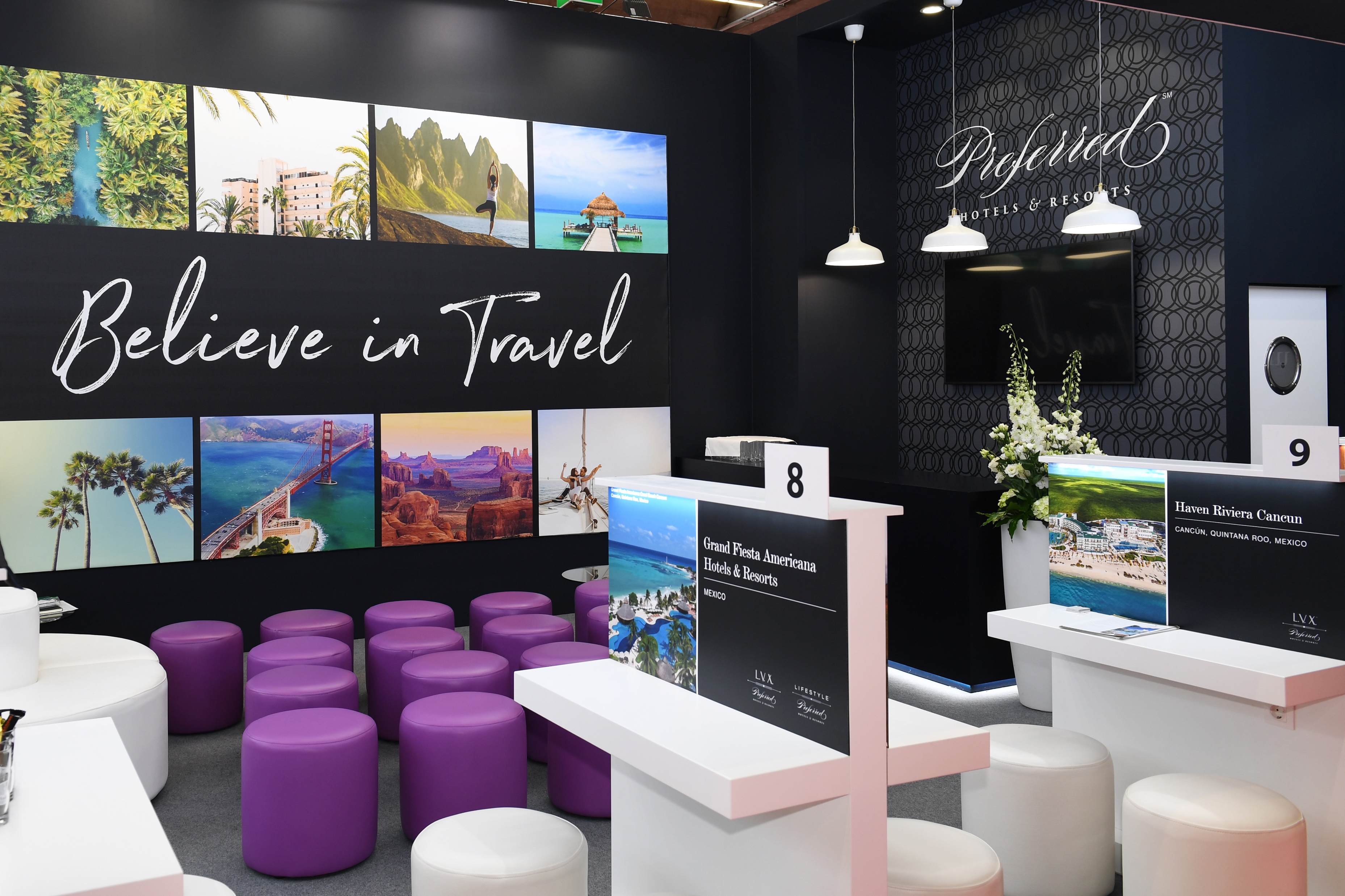 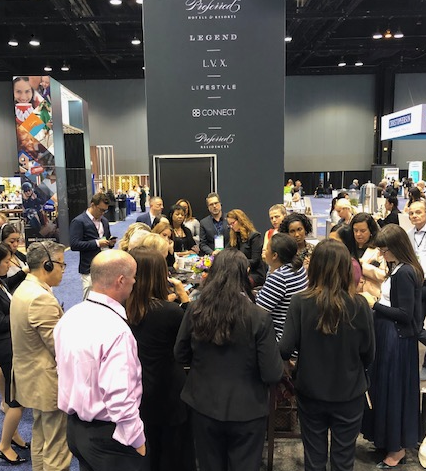 Preferred Hotels & Resorts 
Meetings & Events



The Show Must Go On(Line)
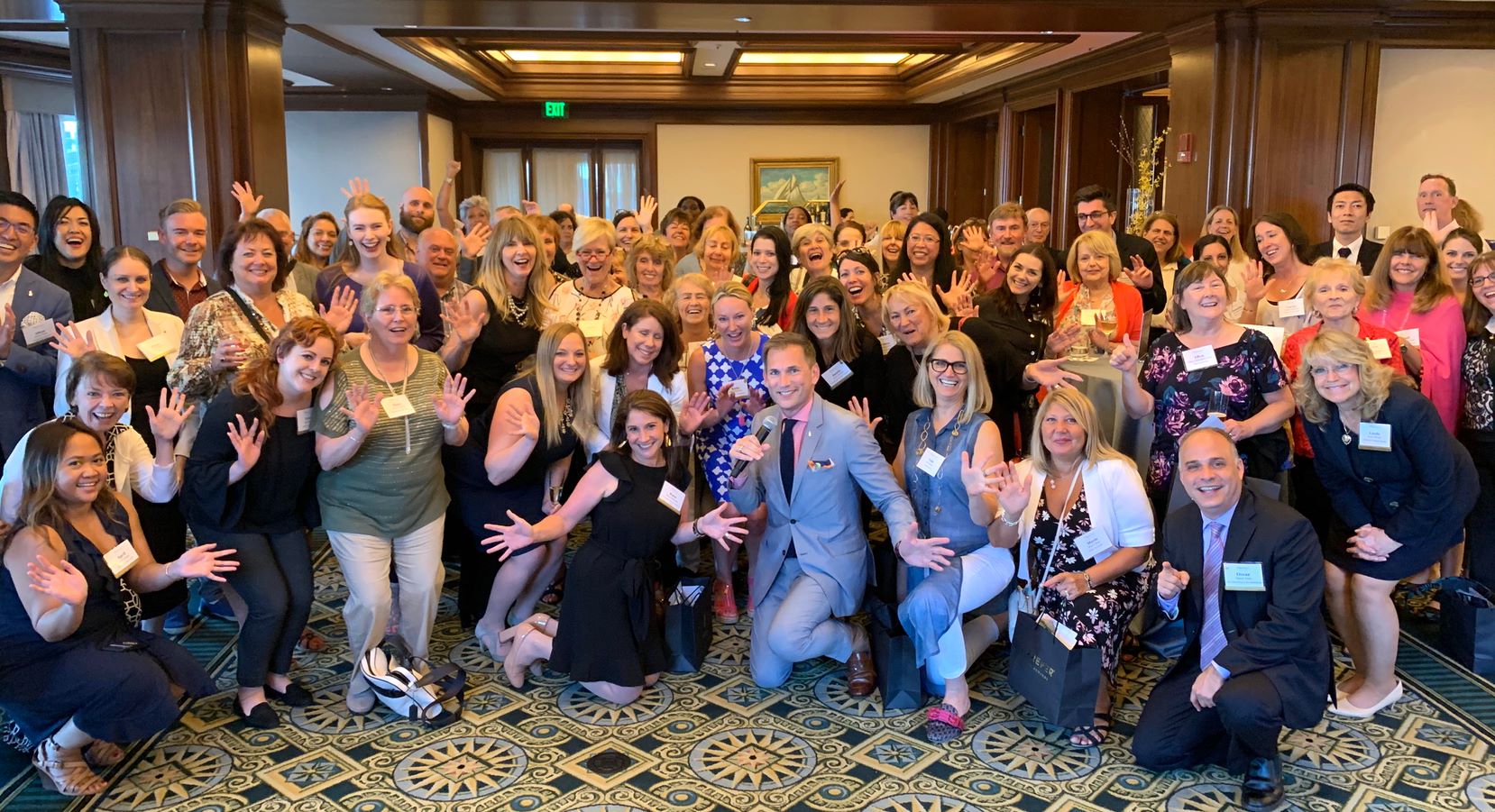 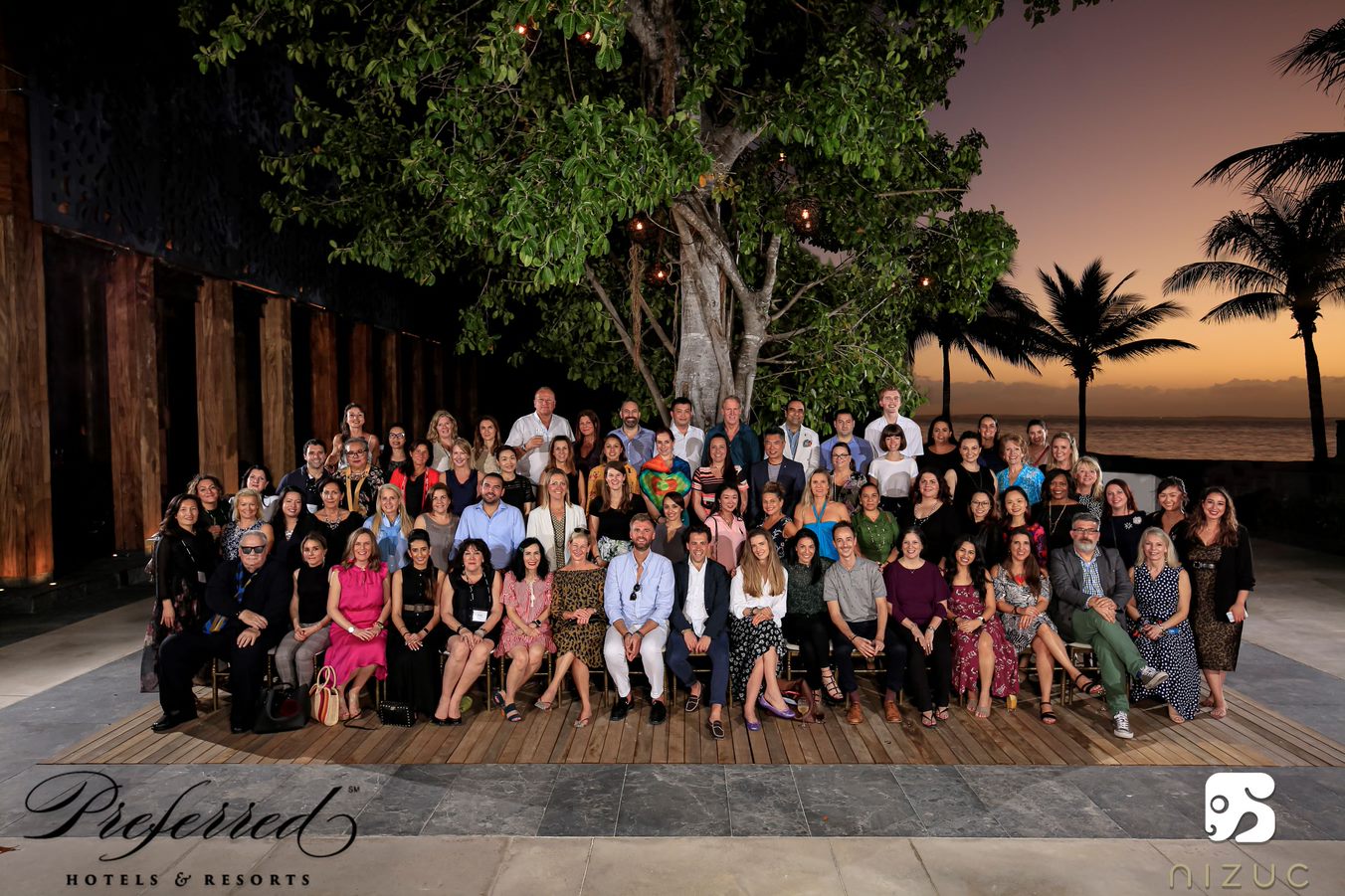 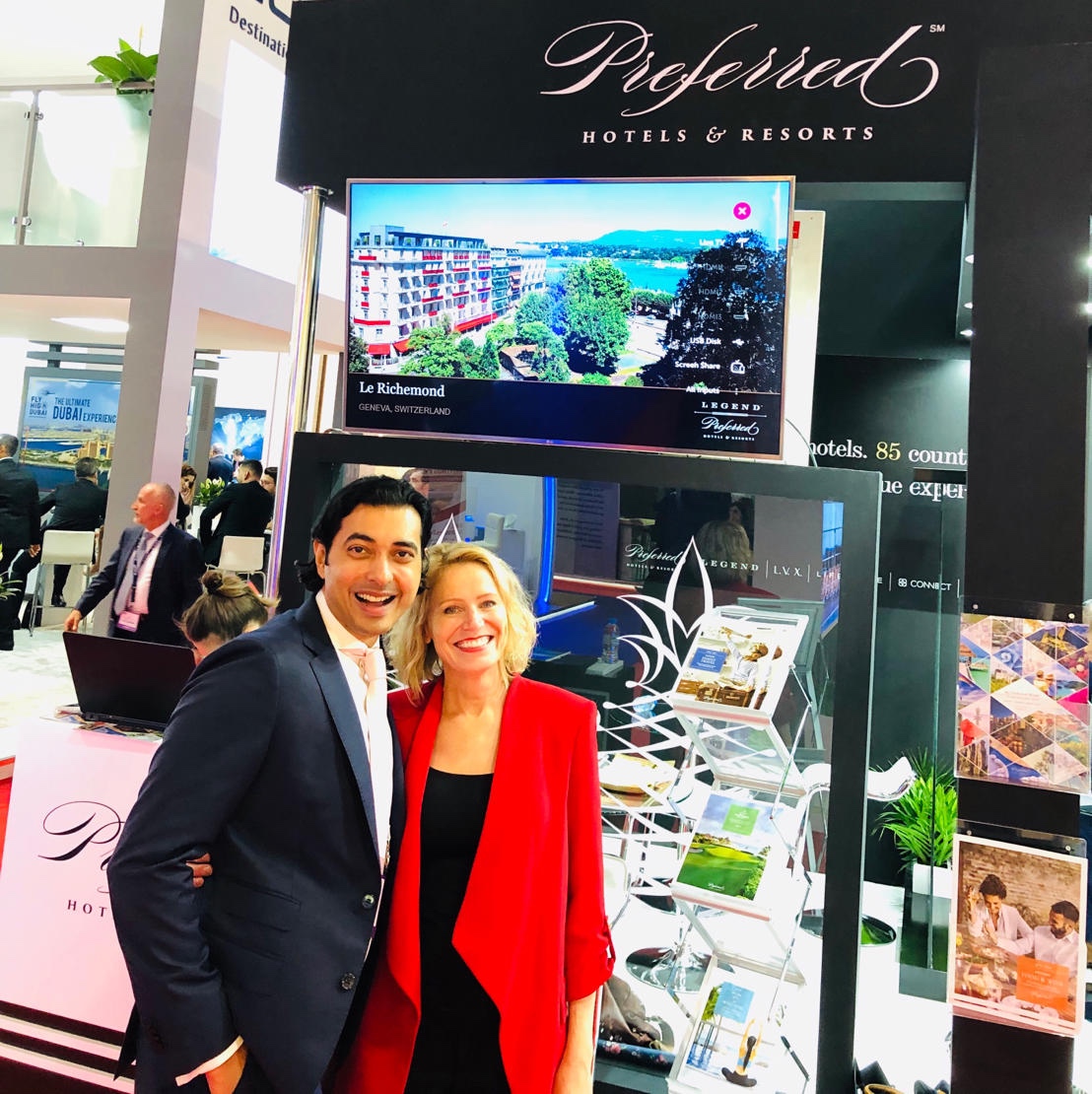 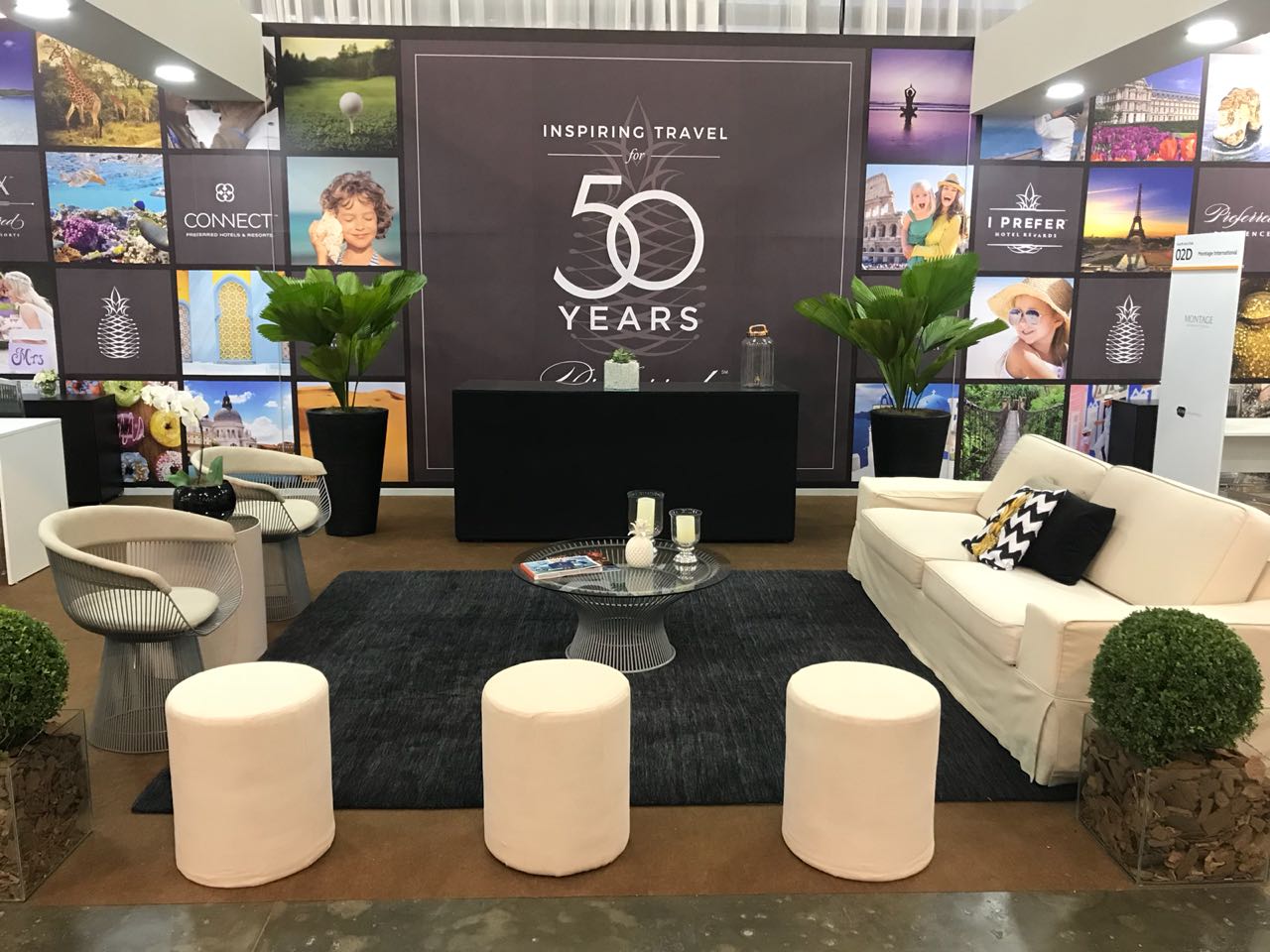 Connectedness
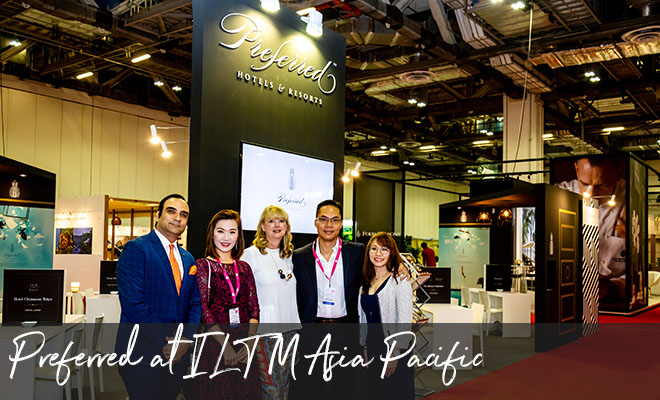 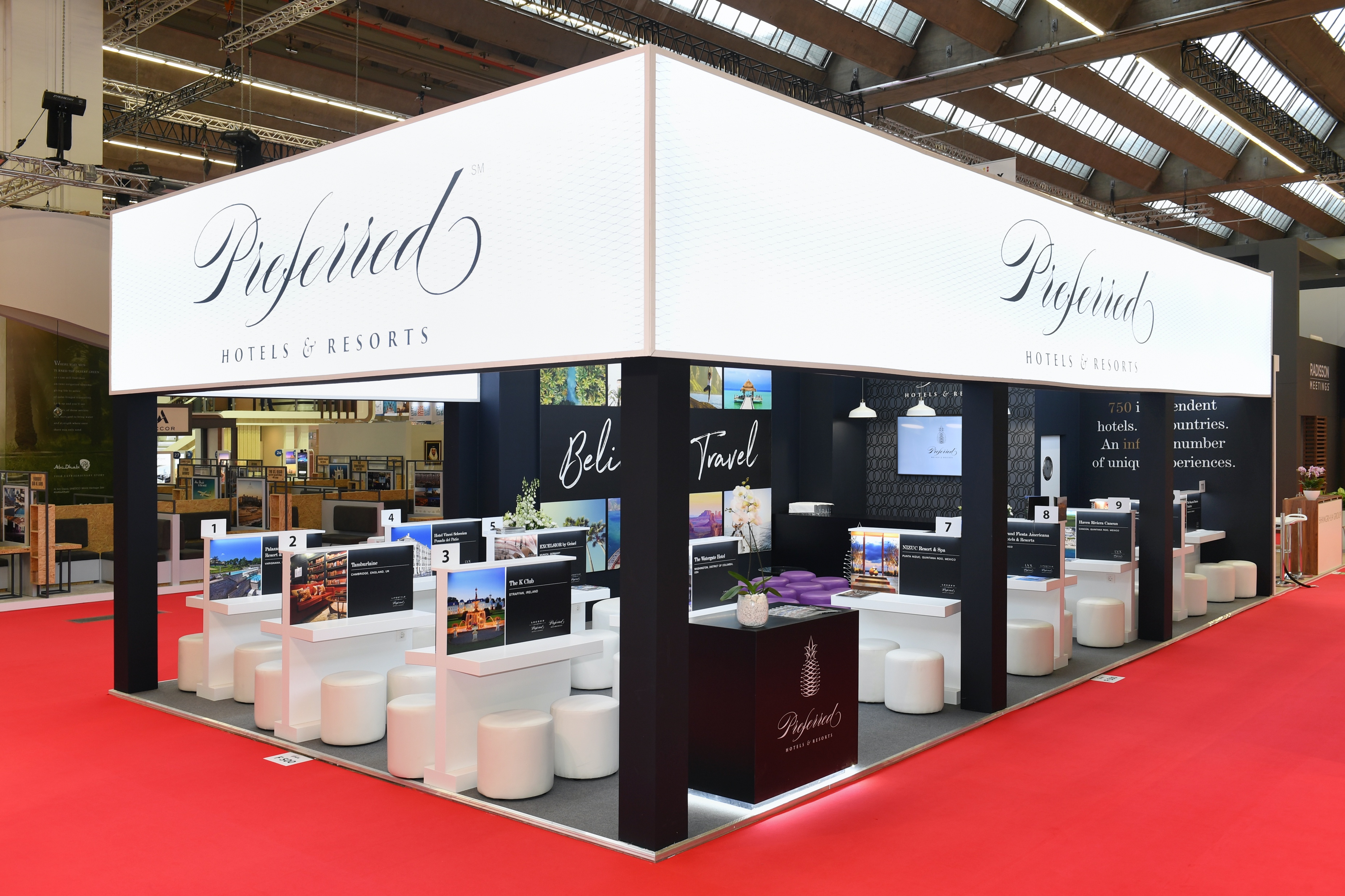 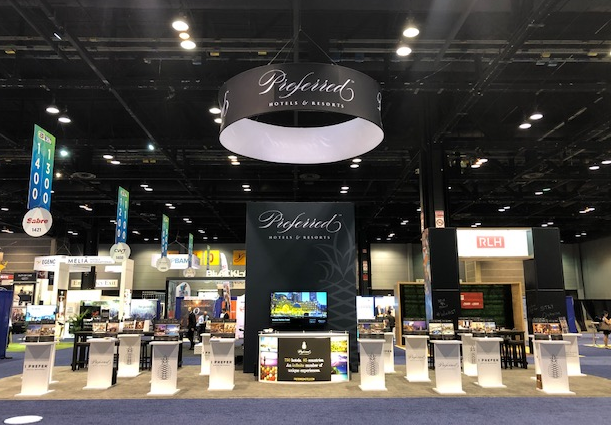 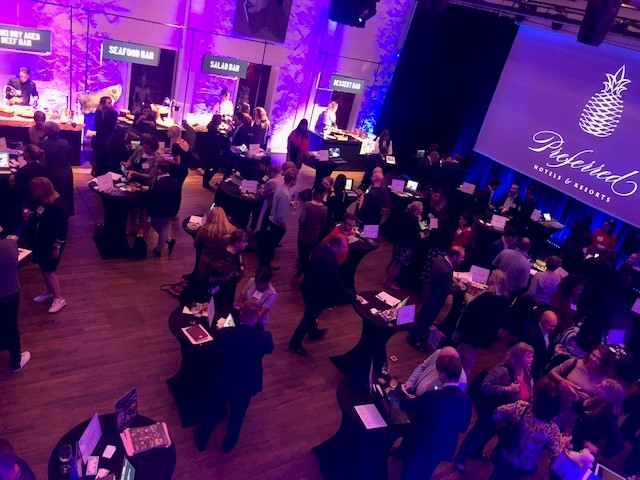 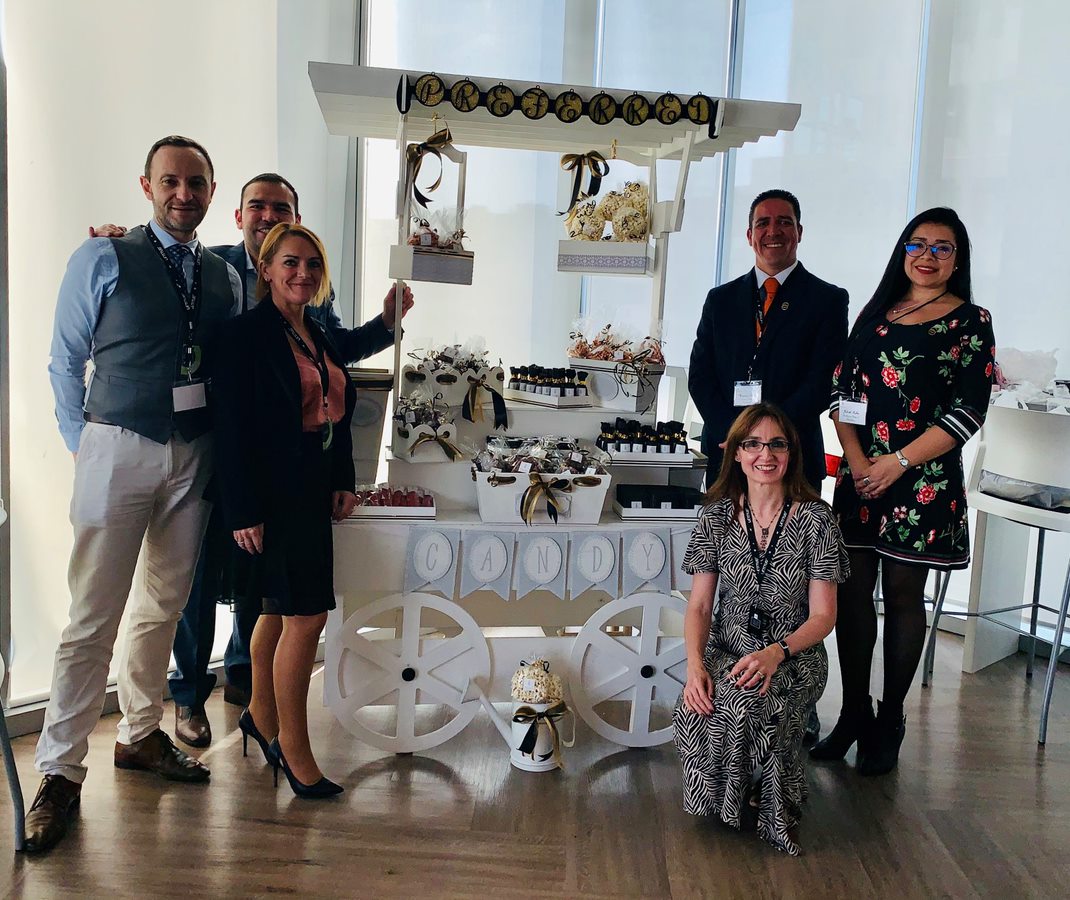 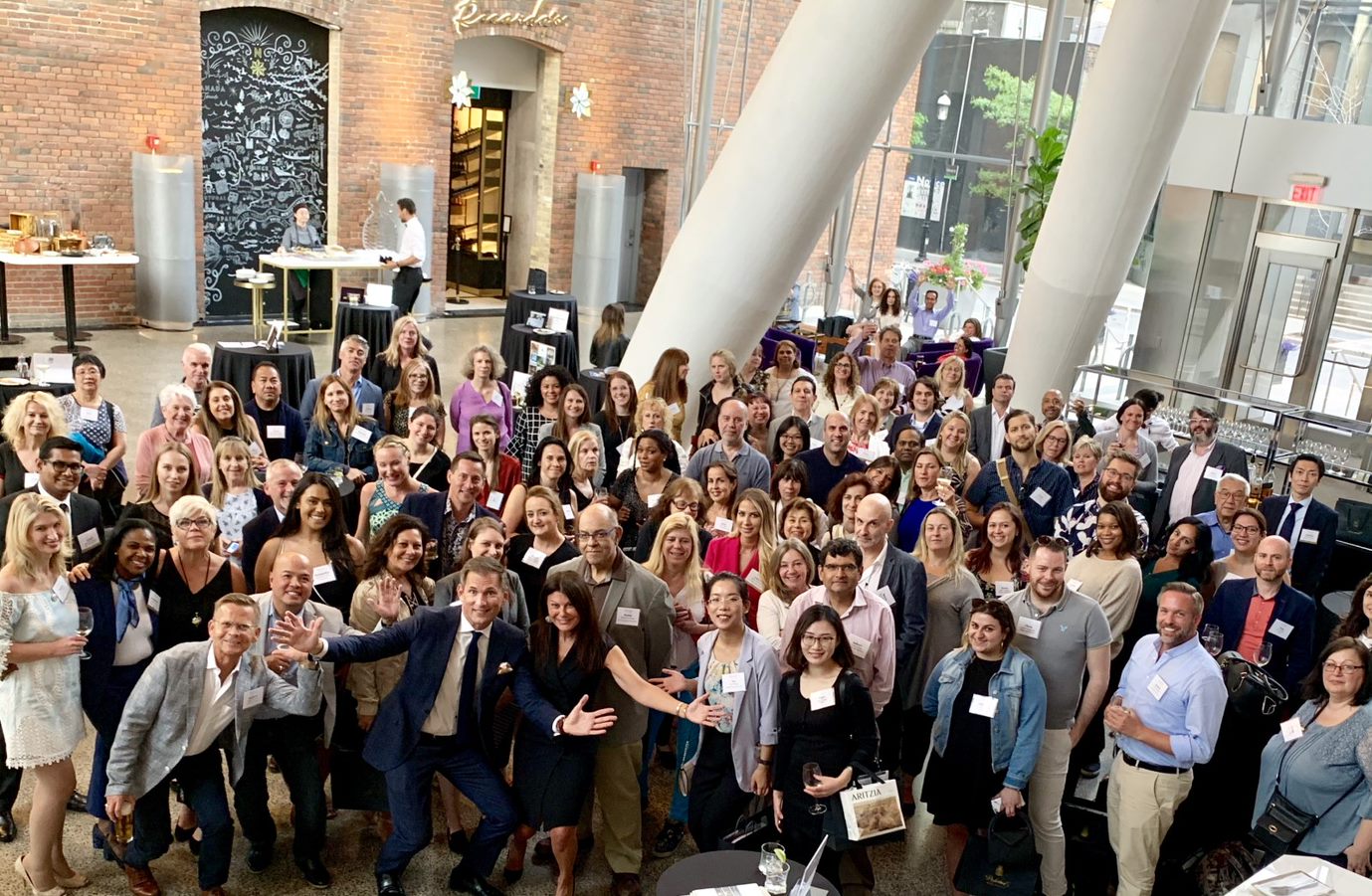 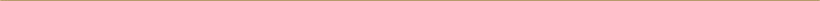 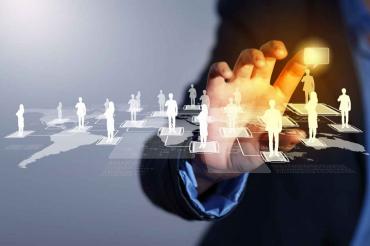 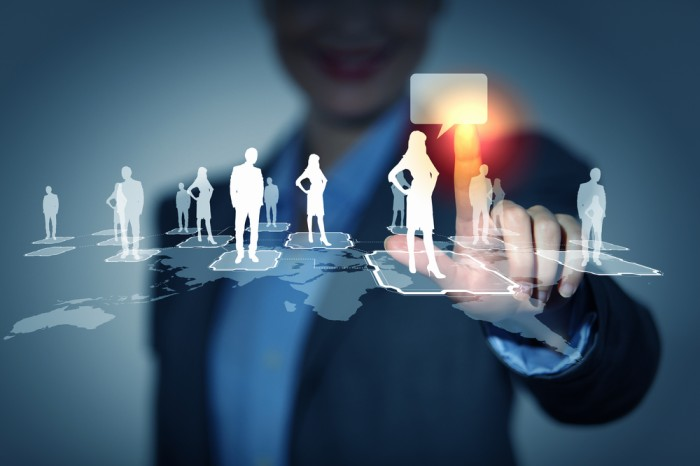 Custom Curated 
Virtual Events
Engagement = Results
Strategically designed formats and activities for specific customer segments
Carefully selected customers with business for you
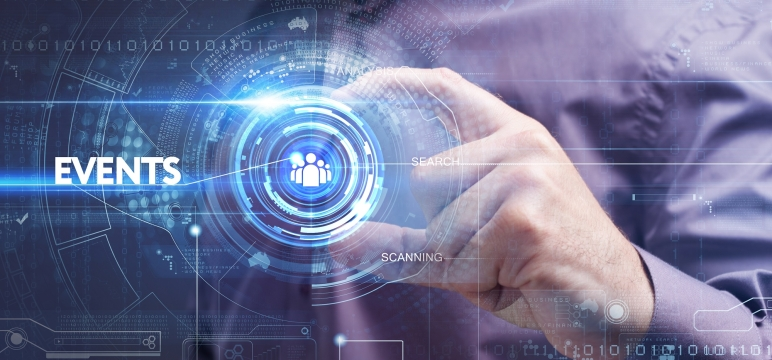 Market Updates
THOUGHT LEADERSHIP
PreferredNet.net
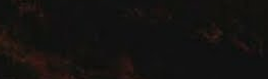 Jonathan T. Howe, Esq.
Howe & Hutton, Ltd 

President and  Partner of Howe & Hutton, Ltd., a law firm with offices in Chicago, McLean VA and Washington, D.C. 

Serves as general counsel for MPI

General counsel Association Committee of 100 sponsored by the U.S. Chamber of Commerce. 

The legal editor for Meetings & Conventions and The Meeting Professional. 

Author of hundreds of articles, papers and books, and has spoken to organizations all over the world on all manner of legal issues. 

Holds a Bachelor of Arts degree majoring  in diplomatic history and international political science with honors from Northwestern University and his Juris Doctorate with highest distinction from Duke University
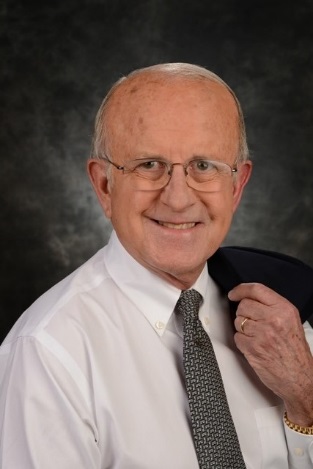 Lorum Ipsum
Lorum
Guest Speaker
Preferred Hotels & Resorts retains strong relationships with the top luxury programs in the world.
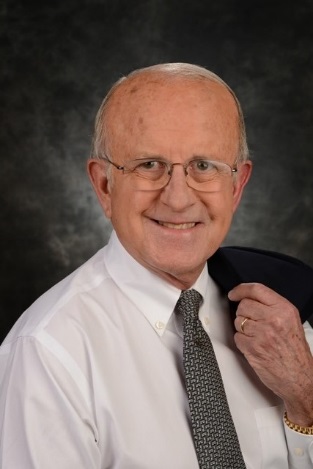 Jonathan T. Howe, Esq.
Howe & Hutton, Ltd 

125 S. Wacker Drive
Suite 2310
Chicago IL, 60606
jth@howehutton.com

(312) 263-3001
Lorum Ipsum
Lorum
Guest Speaker
Preferred Hotels & Resorts retains strong relationships with the top luxury programs in the world.
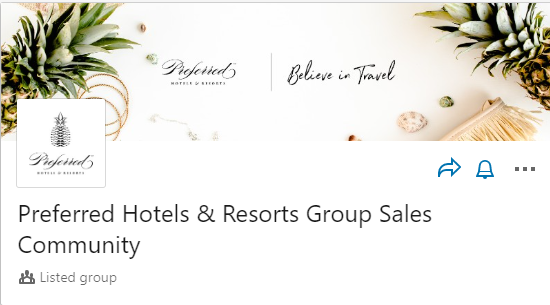 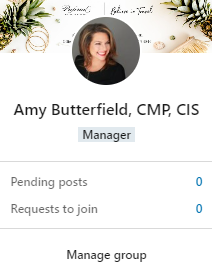 1
L
2
LINKEDIN GROUP SALES COMMUNITY
https://lnkd.in/ewhYesS
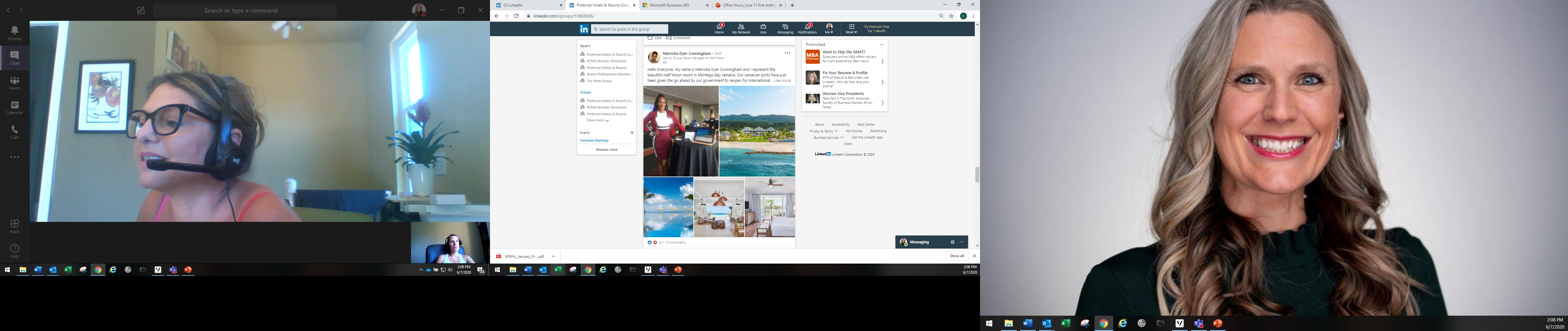 3
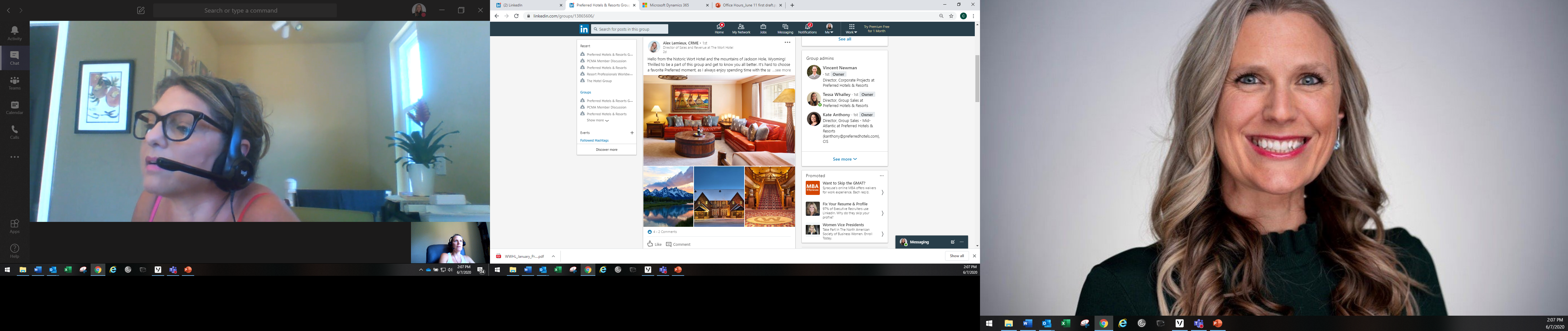 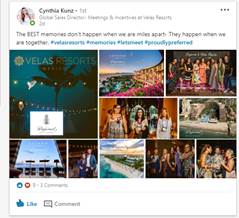 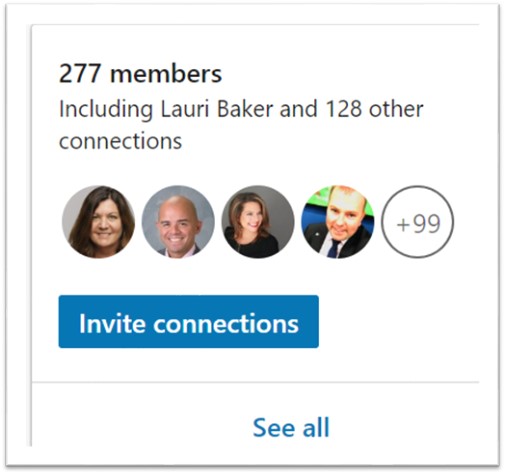 THANK
YOU
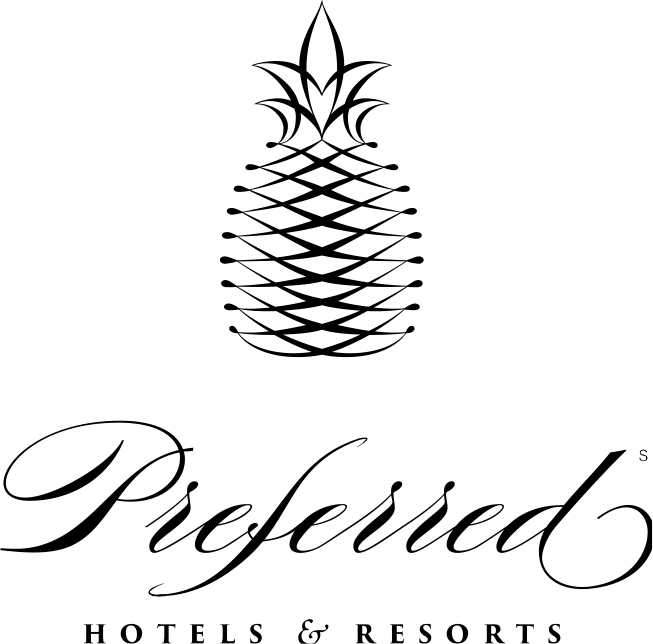